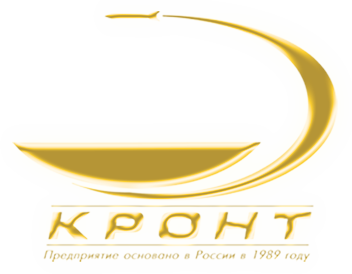 Серия облучателей открытого типа 
со счетчиком наработки часов ОБН-150-«КРОНТ»
www.kront.com
Необходимость создания новой модели открытого настенного облучателя продиктована следующими причинами:
Введен запрет на использование в присутствии людей открытых облучателей с экранированными ультрафиолетовыми лампами.
Большая часть настенных открытых облучателей, изготовленных на базе обычных люминесцентных светильников, неприспособленны к эксплуатации в условиях ЛПУ.
Появилась необходимость объективного контроля фактического времени ультрафиолетовой обработки помещений ЛПУ.
Назрела необходимость автоматической регистрации рабочего ресурса ультрафиолетовых ламп.
Существенно повысились требования к надежности медицинского оборудования
Впервые в здравоохранении стал актуальным вопрос экономии электроэнергии.
Актуализировались требования к экологии.
2
Письмо Роспотребнадзора от 20.04.2016 № 01/4911-16-31
О применении бактерицидного облучателя ОБН-150 «Азов»
Федеральная служба по надзору в сфере защиты прав потребителей и благополучия человека рассмотрела Ваше обращение о соответствии применения бактерицидного облучателя ОБН-150 «Азов» действующим нормативным документам и сообщает.
    Согласно требованиям п. 11.12 санитарно-эпидемиологических правил и нормативов СанПиН 2.1.3.2630-10 «Санитарно-эпидемиологические требования к организациям, осуществляющим медицинскую деятельность», а также в соответствии с пп. 6.2, 7.4 руководства Р 3.5.1904-04 «Использование ультрафиолетового бактерицидного излучения для обеззараживания воздуха в помещениях», воздействие ультрафиолетовым излучением с помощью открытых и комбинированных бактерицидных облучателей осуществляется только в отсутствии людей; использование закрытых облучателей (в том числе рециркуляторов) допустимо в присутствии людей.
    Вышеуказанные и иные действующие нормативные документы не регламентируют необходимость использования комбинированных облучателей в присутствии людей при наличии у них двух или более независимых режимов работы.
    Таким образом, бактерицидный облучатель ОБН-150 «Азов», являясь облучателем комбинированного типа, согласно требованиям действующих нормативных документов, может применяться для снижения обсемененности воздуха в помещениях только в отсутствии людей.
Зам. Руководителя И. В. Брагина
3
Облучатель ОБН-150 с электронным блоком питания
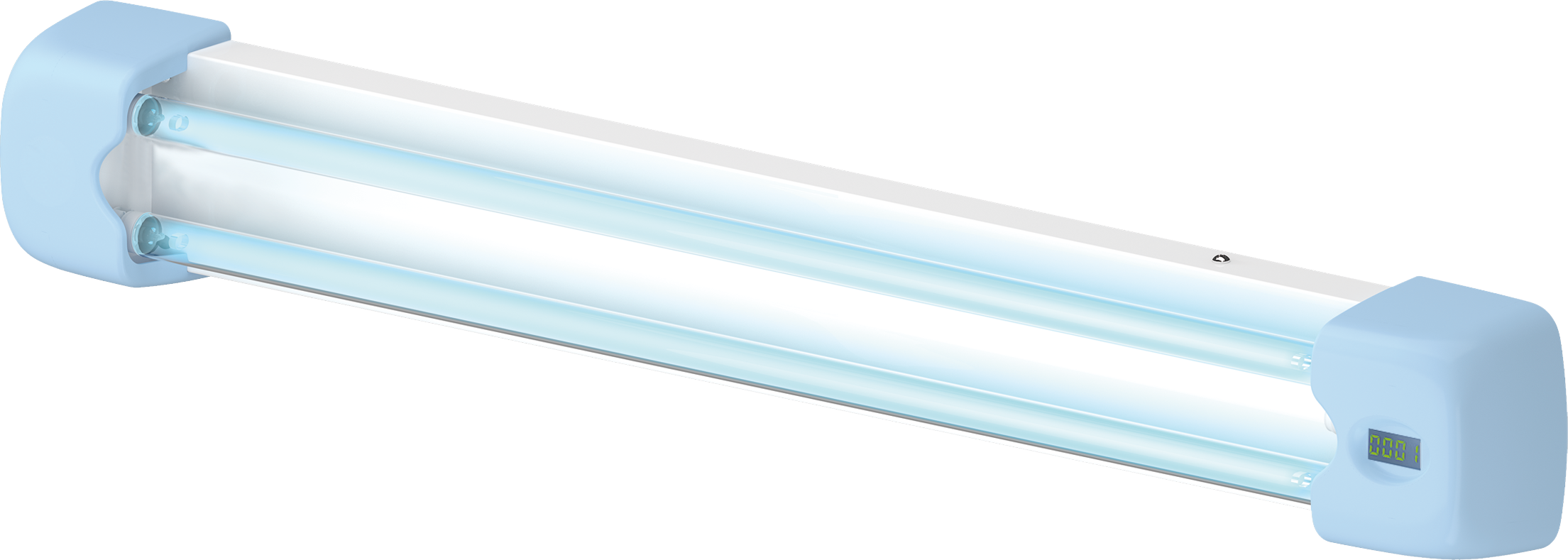 ОБН-150-СЭ-2х30-«КРОНТ»
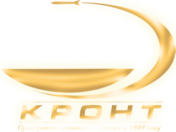 4
Схема членения облучателя ОБН
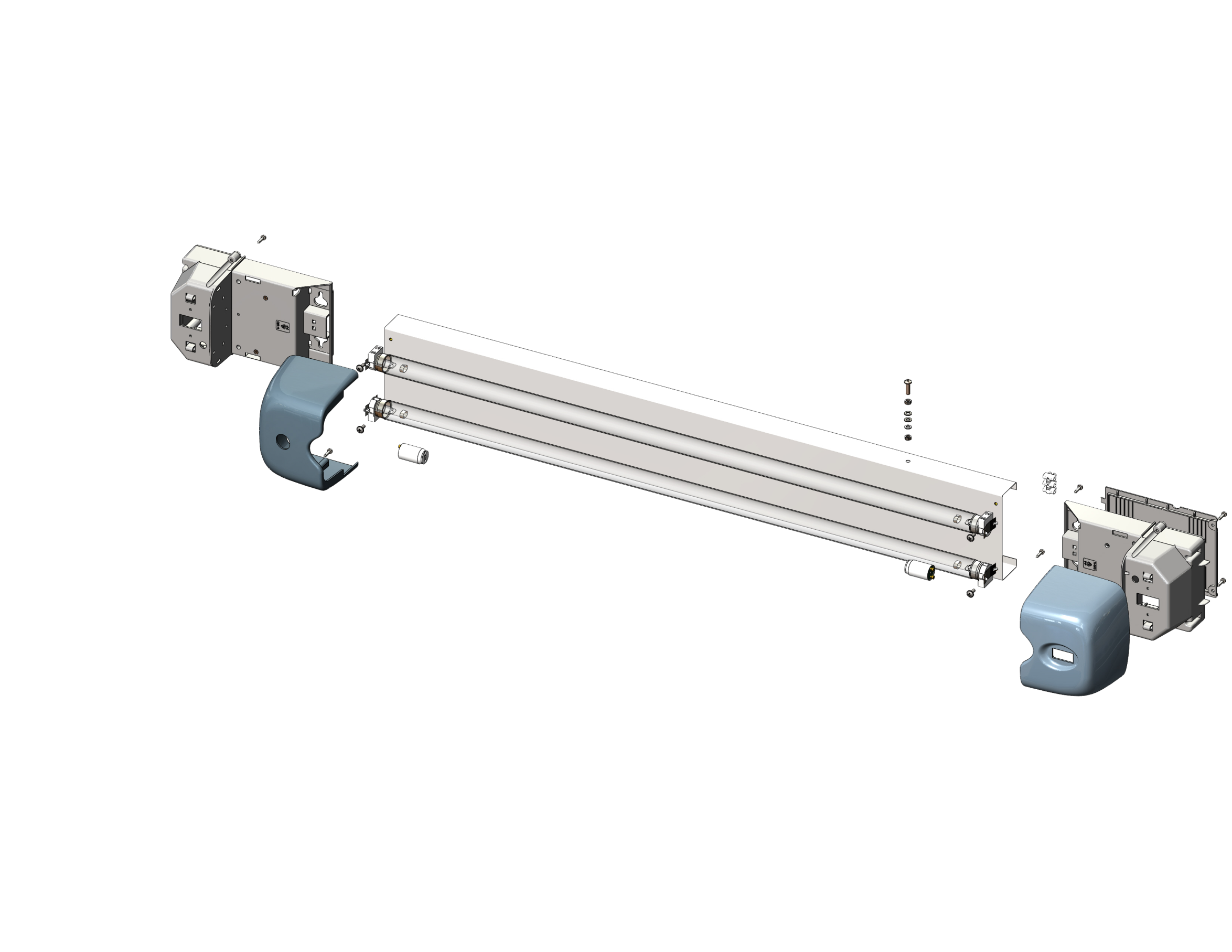 ОБН-150-С-2х30-«КРОНТ»
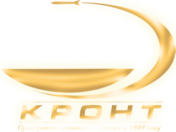 5
Корпус ОБН
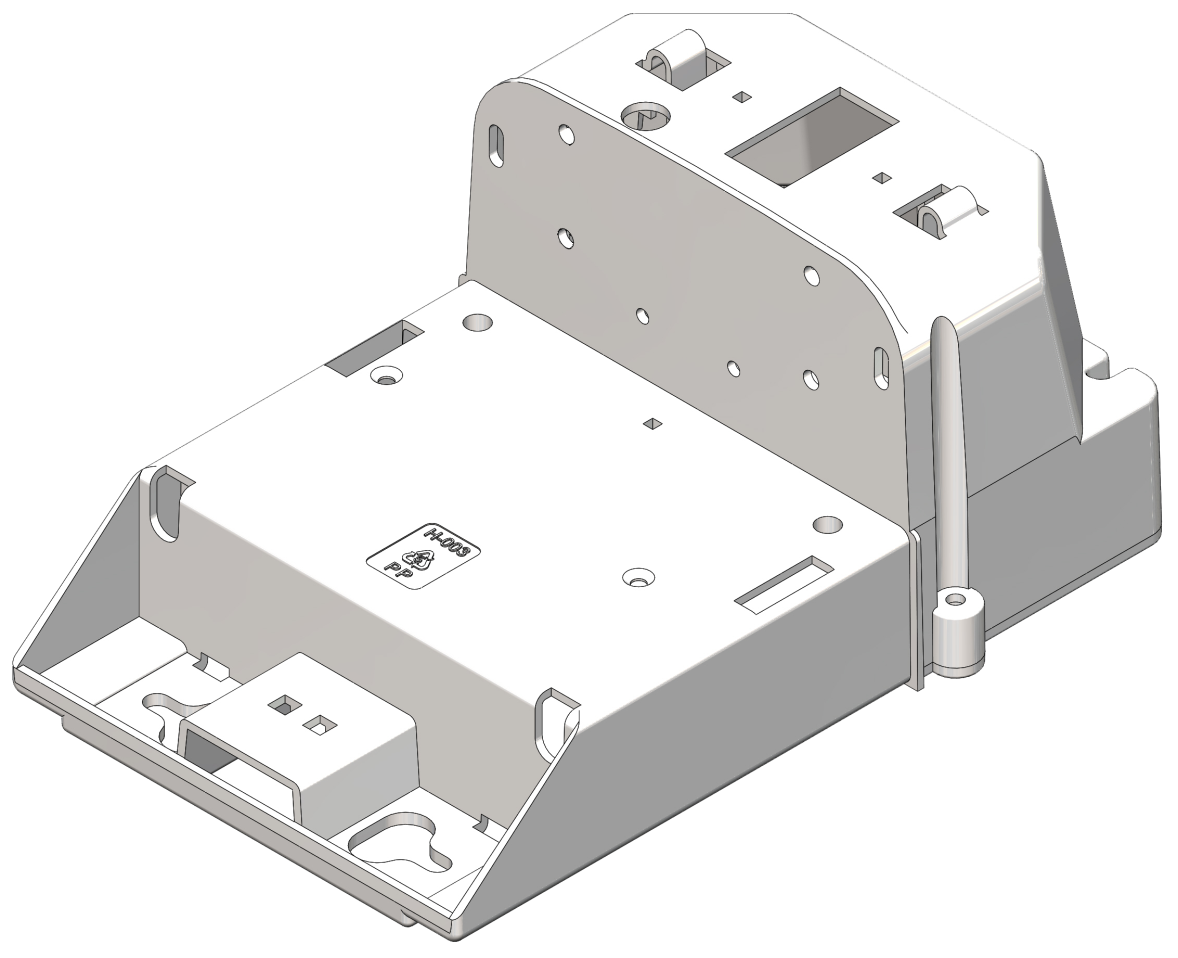 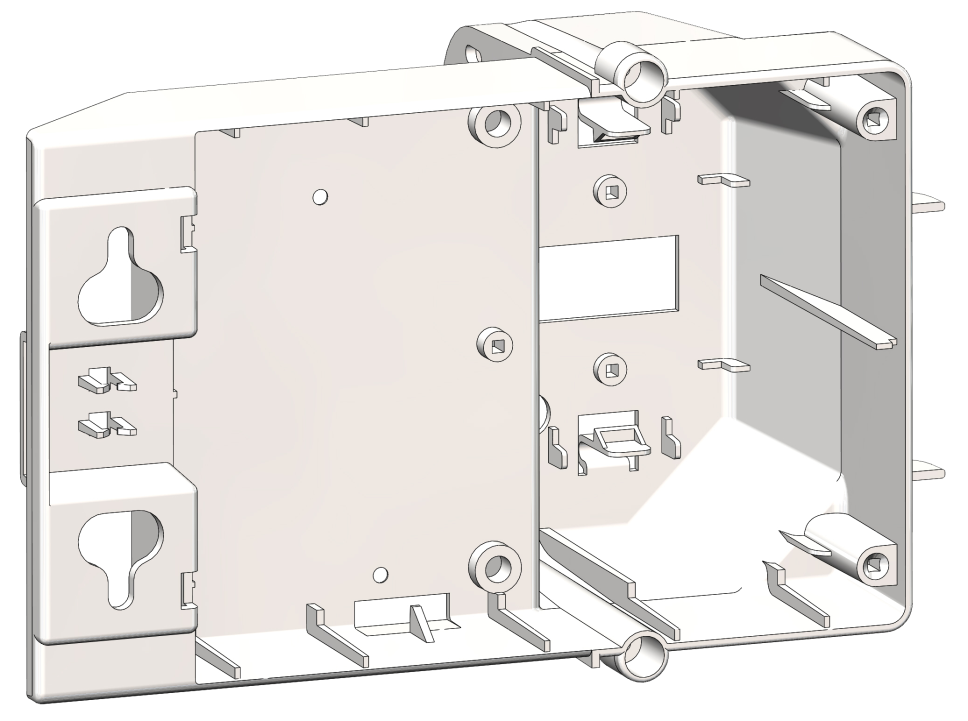 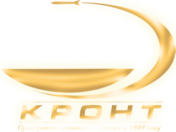 6
Крышка ОБН и крышка вставки
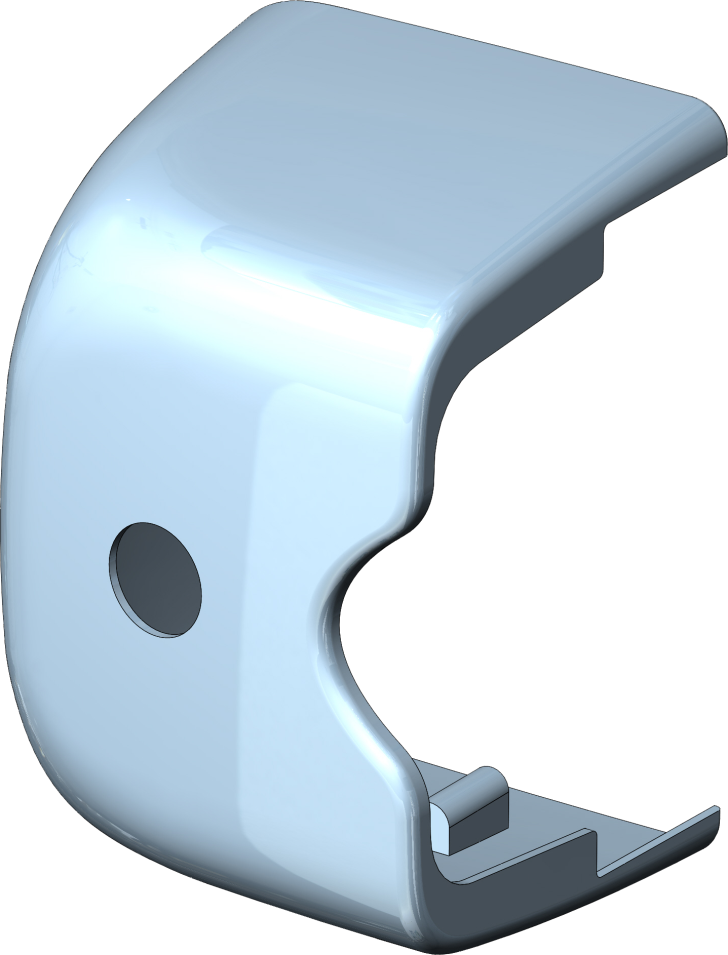 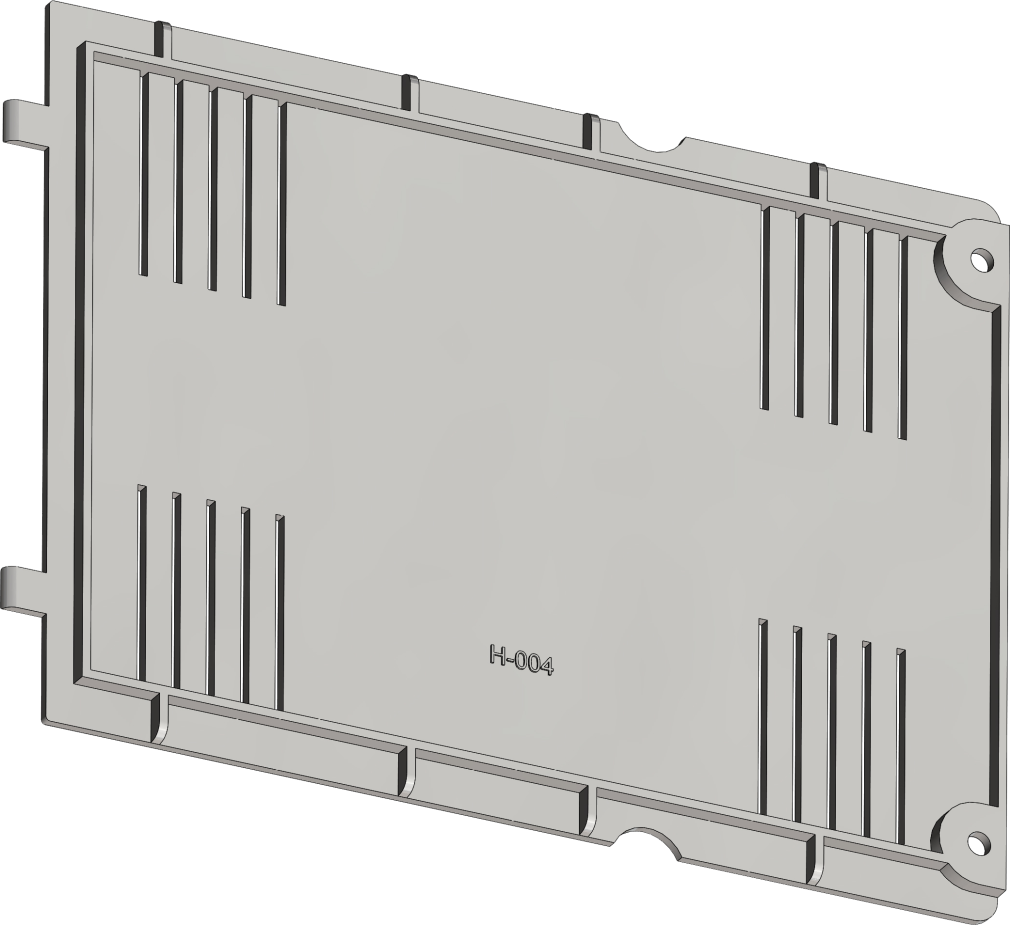 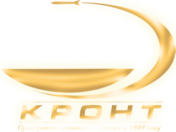 7
Корпус-отражатель ОБН
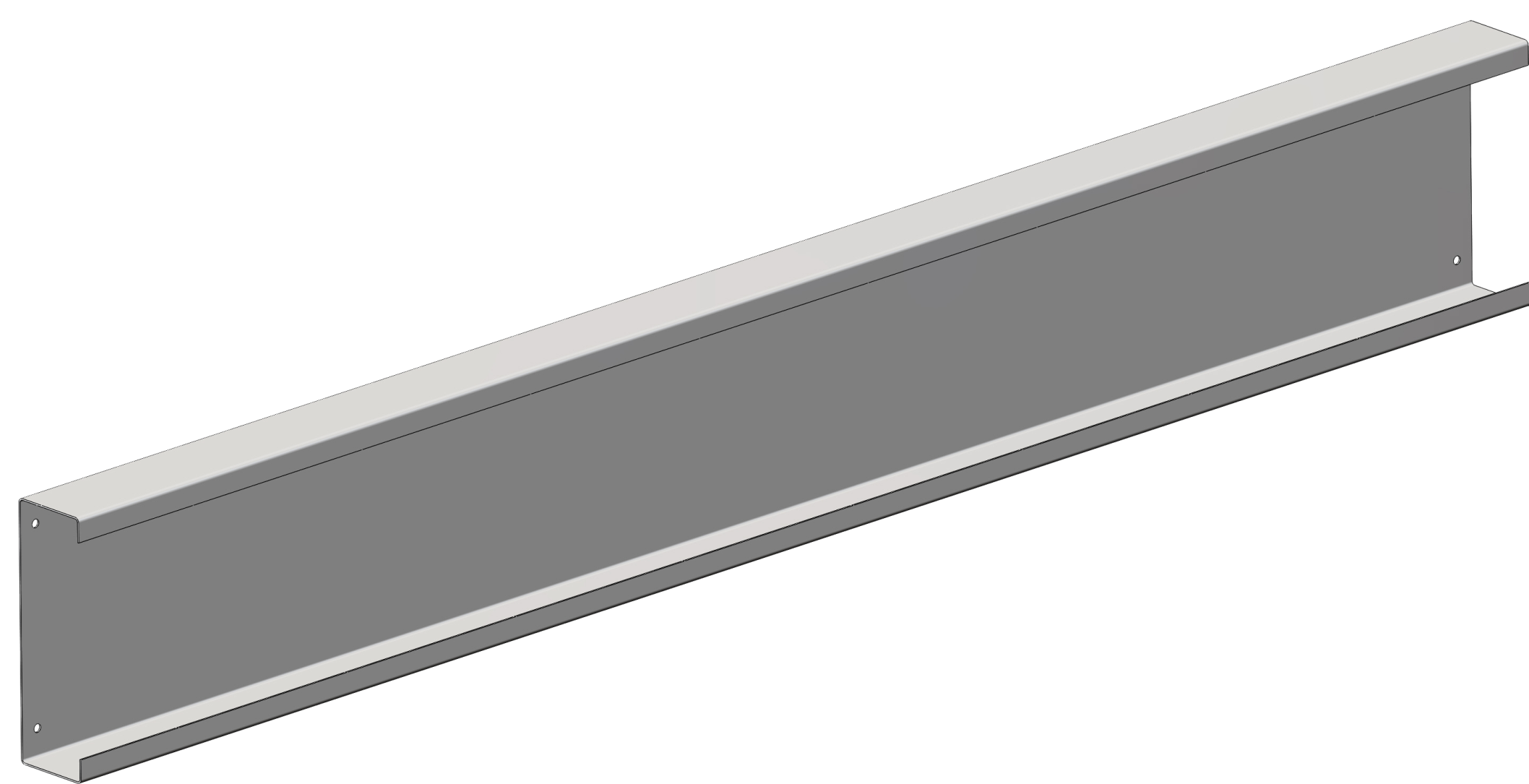 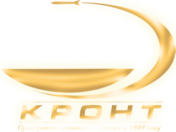 8
Плата индикации со счетчиком и ЭПРА
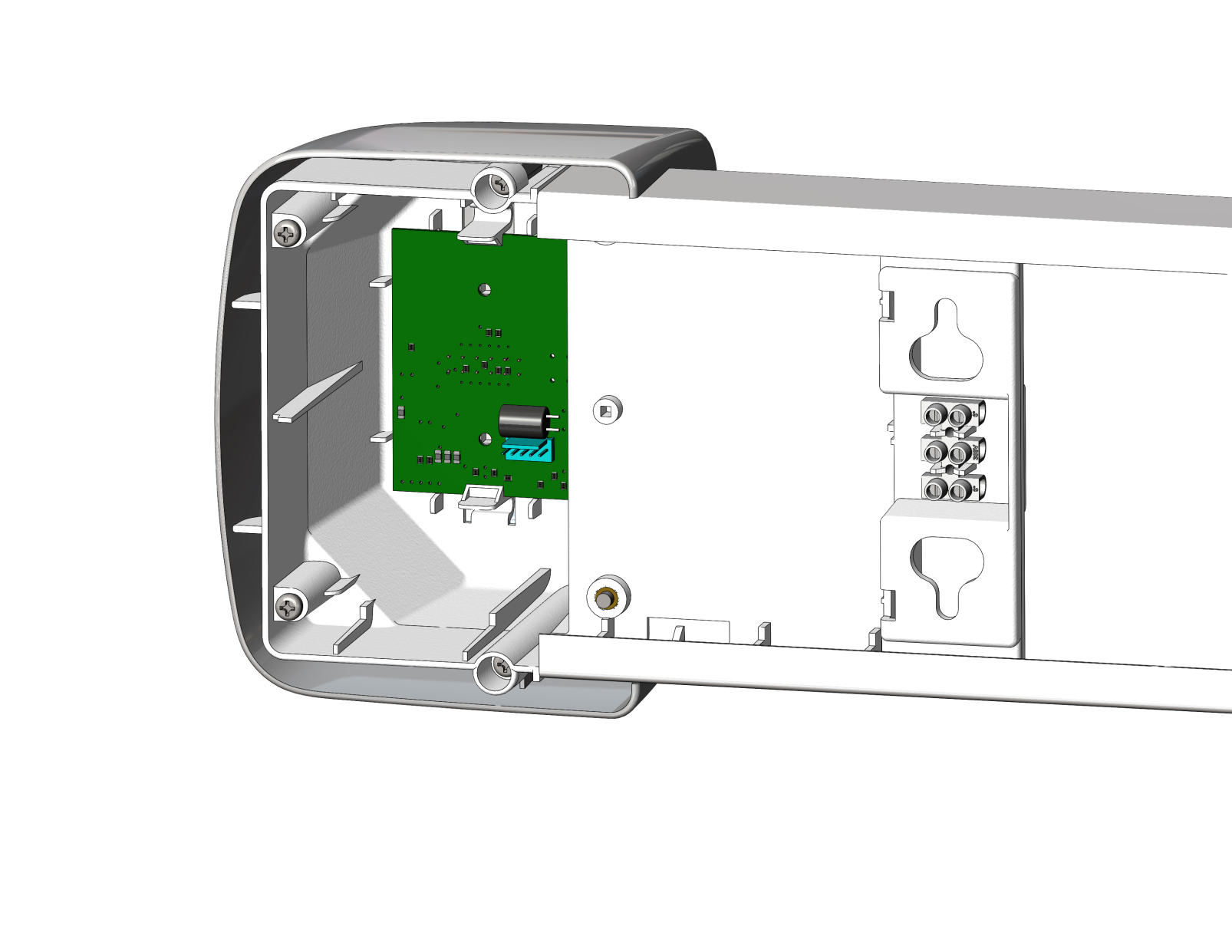 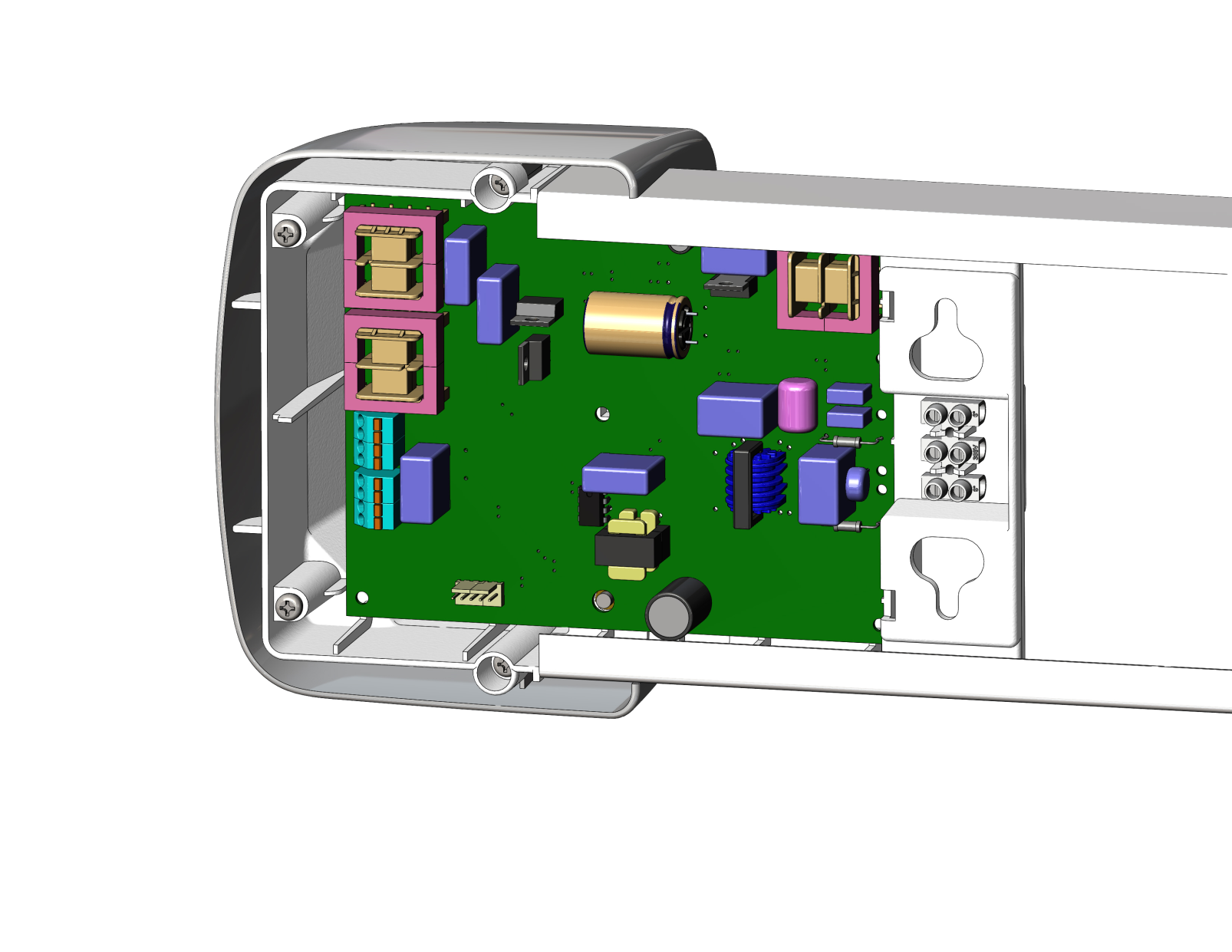 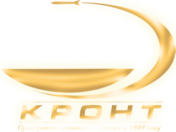 9
Счетчик наработки часов и кнопка сброса показаний
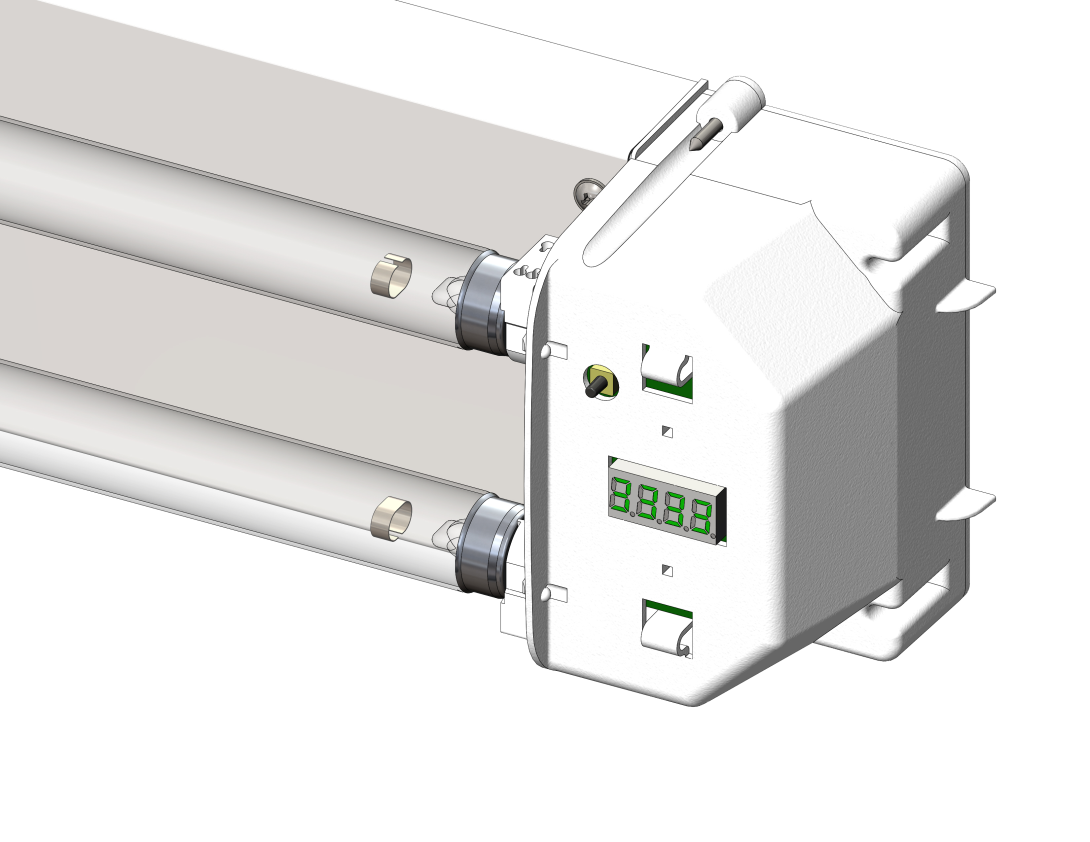 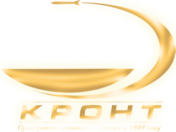 10
ОБН-150-СЭ-«КРОНТ»(вид на счетчик наработки часов)
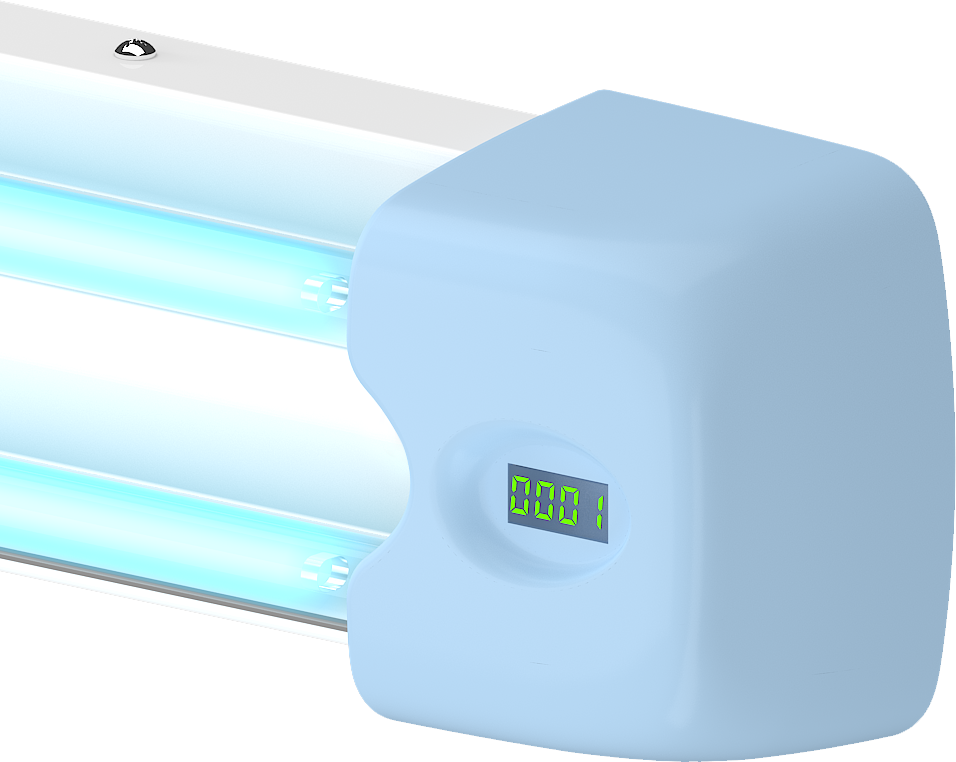 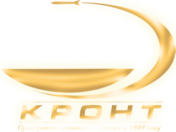 11
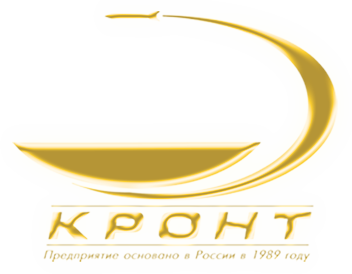 Облучатели-рециркуляторы бактерицидные для обеззараживания воздуха в присутствии людей
«ДЕЗАР»
www.kront.com
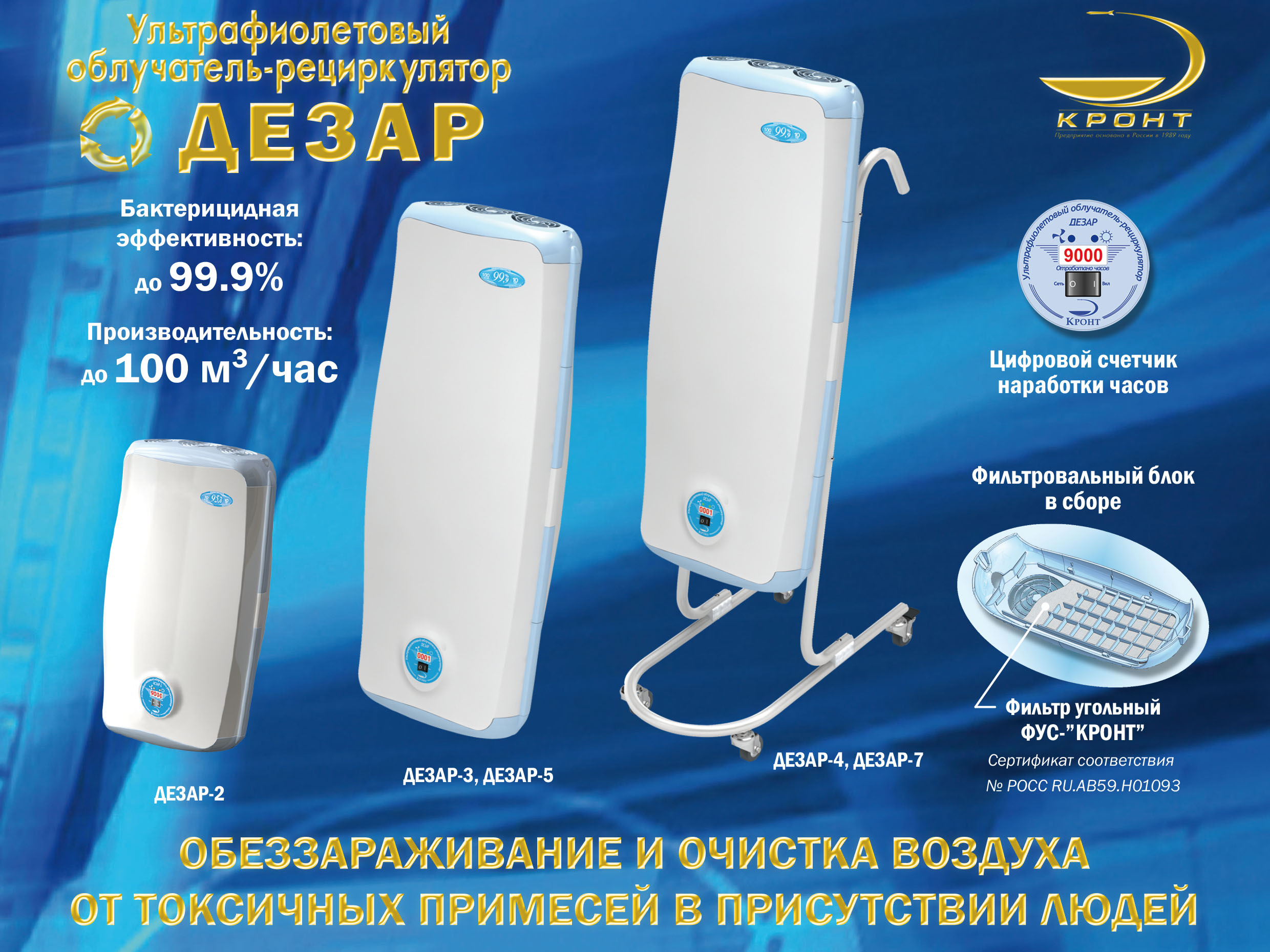 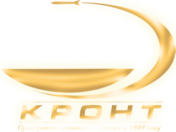 13
Снижение загрязненности воздуха
Оценка эффективности очистки воздуха проводилось в реальных условиях работы операционного блока на базе Федерального государственного бюджетного научного учреждения “Российский научный центр хирургии имени академика Б.В. Петровского”
(РНЦХ) по общей загрязненности, и в частности по анестезирующему газу - Севофлурану.
14
Устройство рециркулятора
1. Решетка защитная
2. Фильтр сменный
3. Экраны светозащитные
4. Лампы ультрафиолетовые
5. Покрытие светоотражающее
6. Вентиляторы бесшумные
15
Соединительные планки защищают от выхода UV-излучения эффективнее упругих прокладок
16
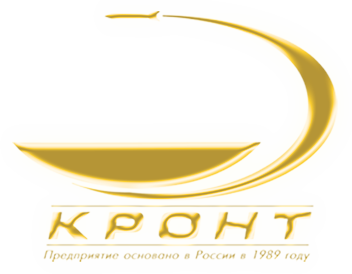 Установка ультрафиолетовая бактерицидная для экстренной дезинфекции воздуха помещений
ОМЕГА-01-«КРОНТ»
www.kront.com
Установка для экстренной дезинфекции ОМЕГА-01-«КРОНТ»
Бактерицидная
эффективность
99,9%
Объём помещения
130 м3
Время 
обработки
7 мин
2 года
Гарантия
Информативность:
Визуальная, звуковая, речевая:
- Предупреждение о УФ облучении;
- Дезинфекция проведена;
- Время наработки ламп;
- Количество циклов дезинфекции;
- Автоматический контроль неисправности.
18